TRƯỜNG THCS CẨM THỊNH
MÔN:GIÁO DỤC ĐỊA PHƯƠNG 9
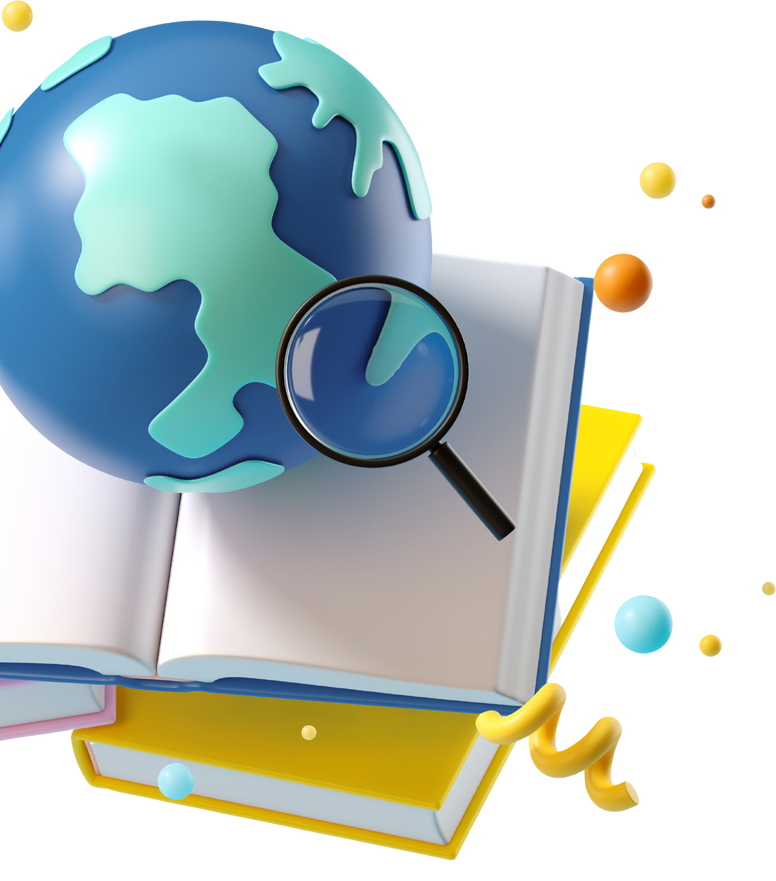 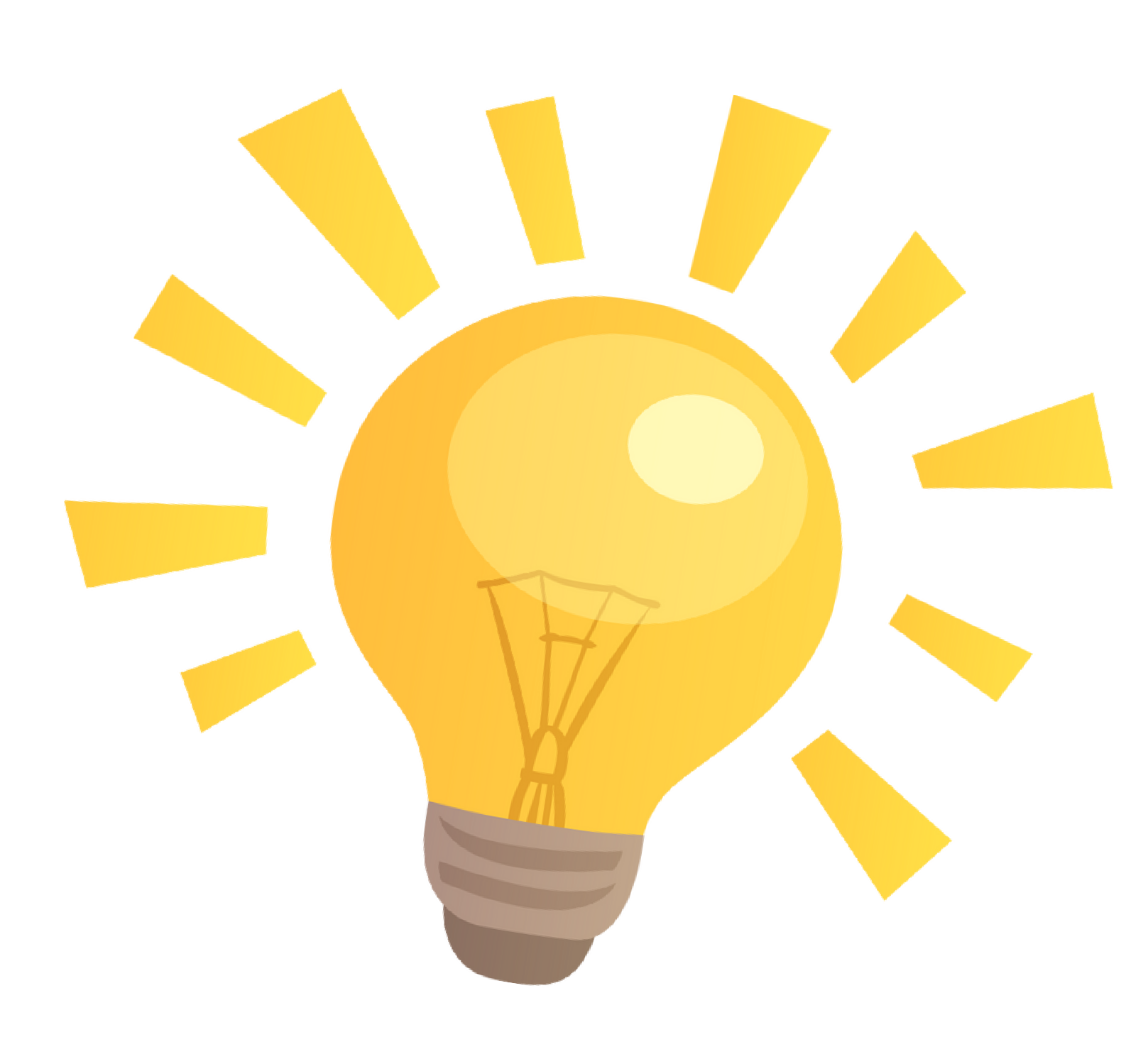 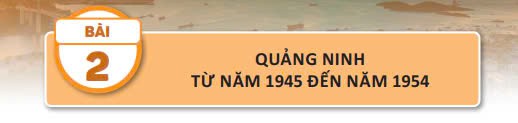 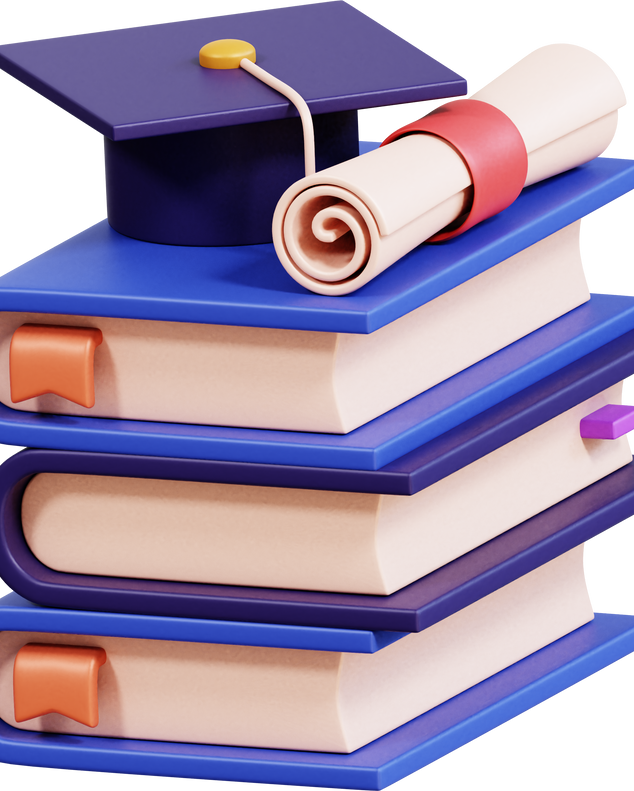 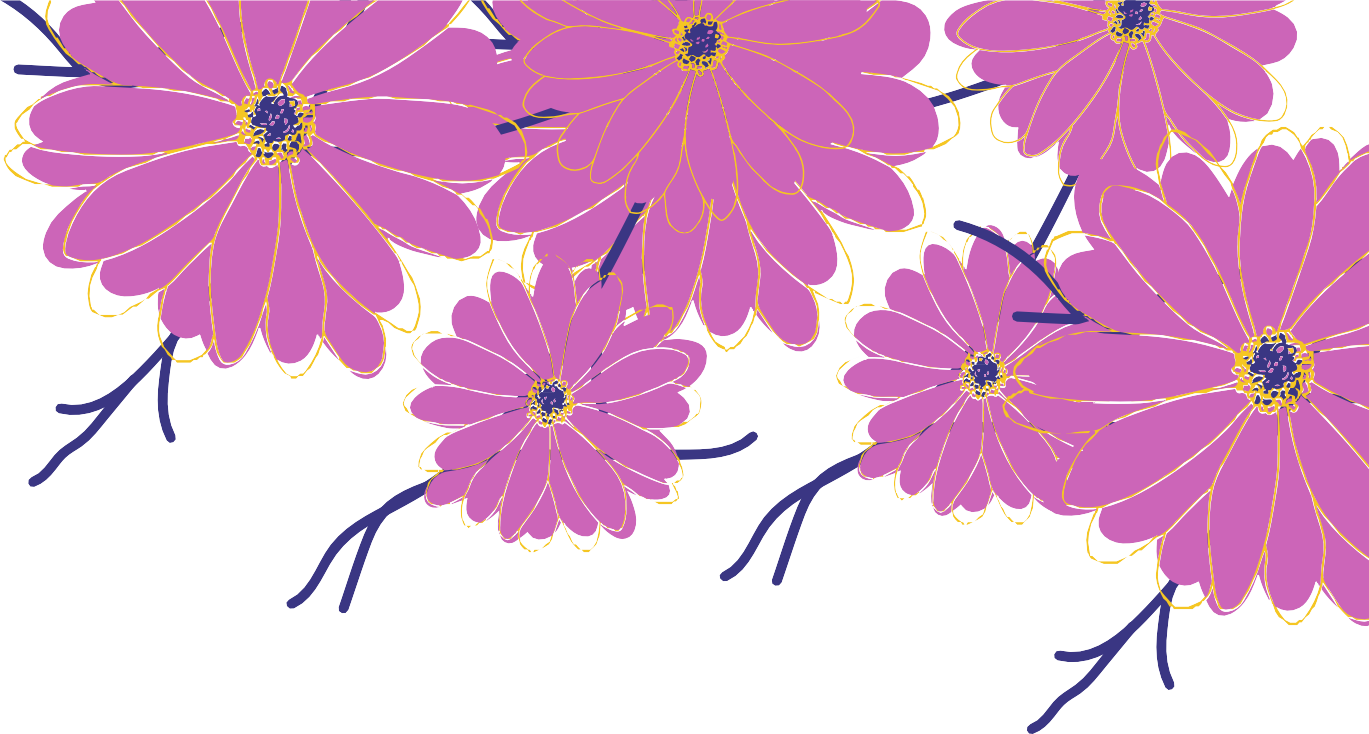 HOẠT ĐỘNG MỞ ĐẦU
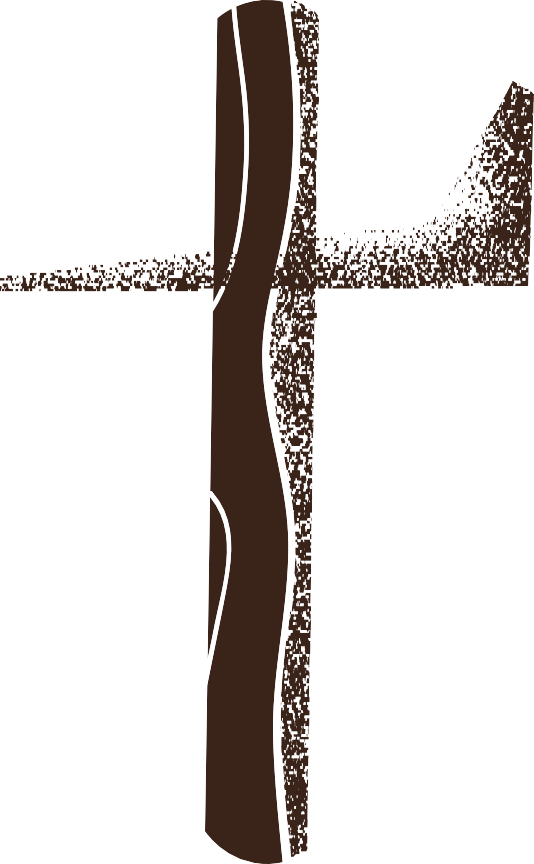 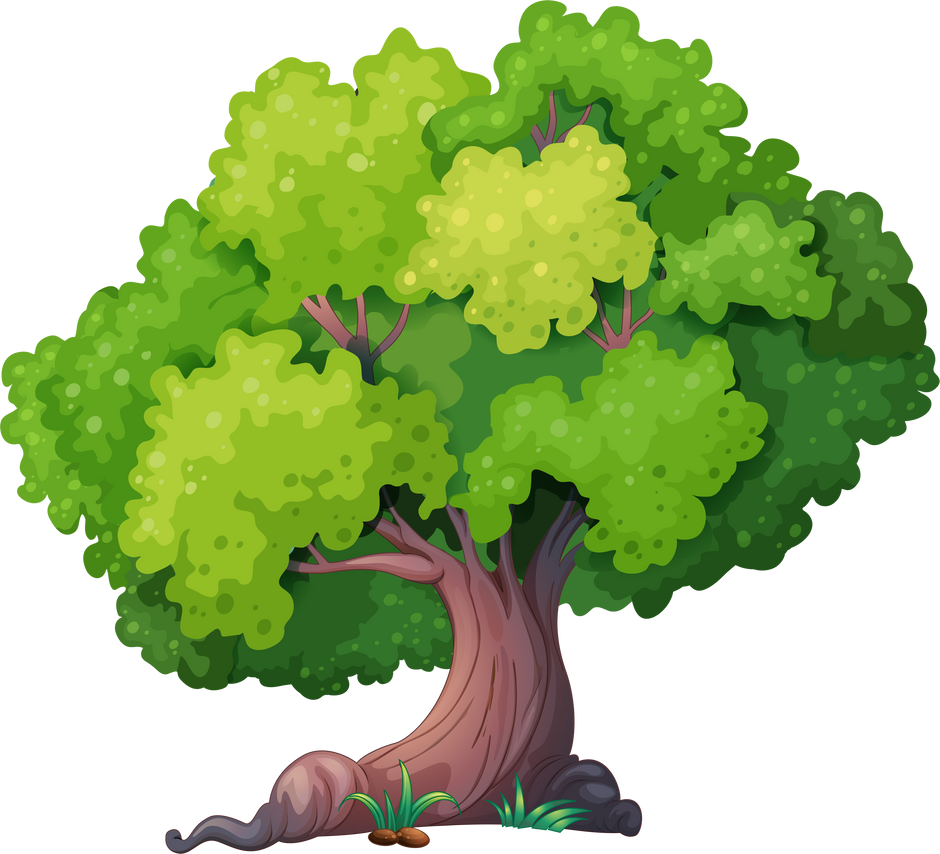 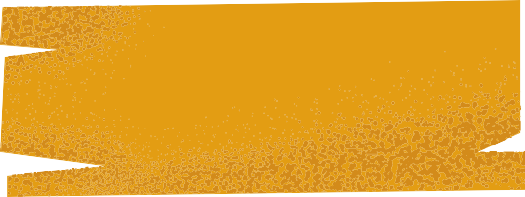 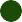 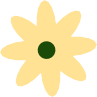 ? Đoạn video trên ghi lại sự kiện nào trong lịch sử dân tộc?
? Em có cảm nhận như thế nào về sự kiện đó?
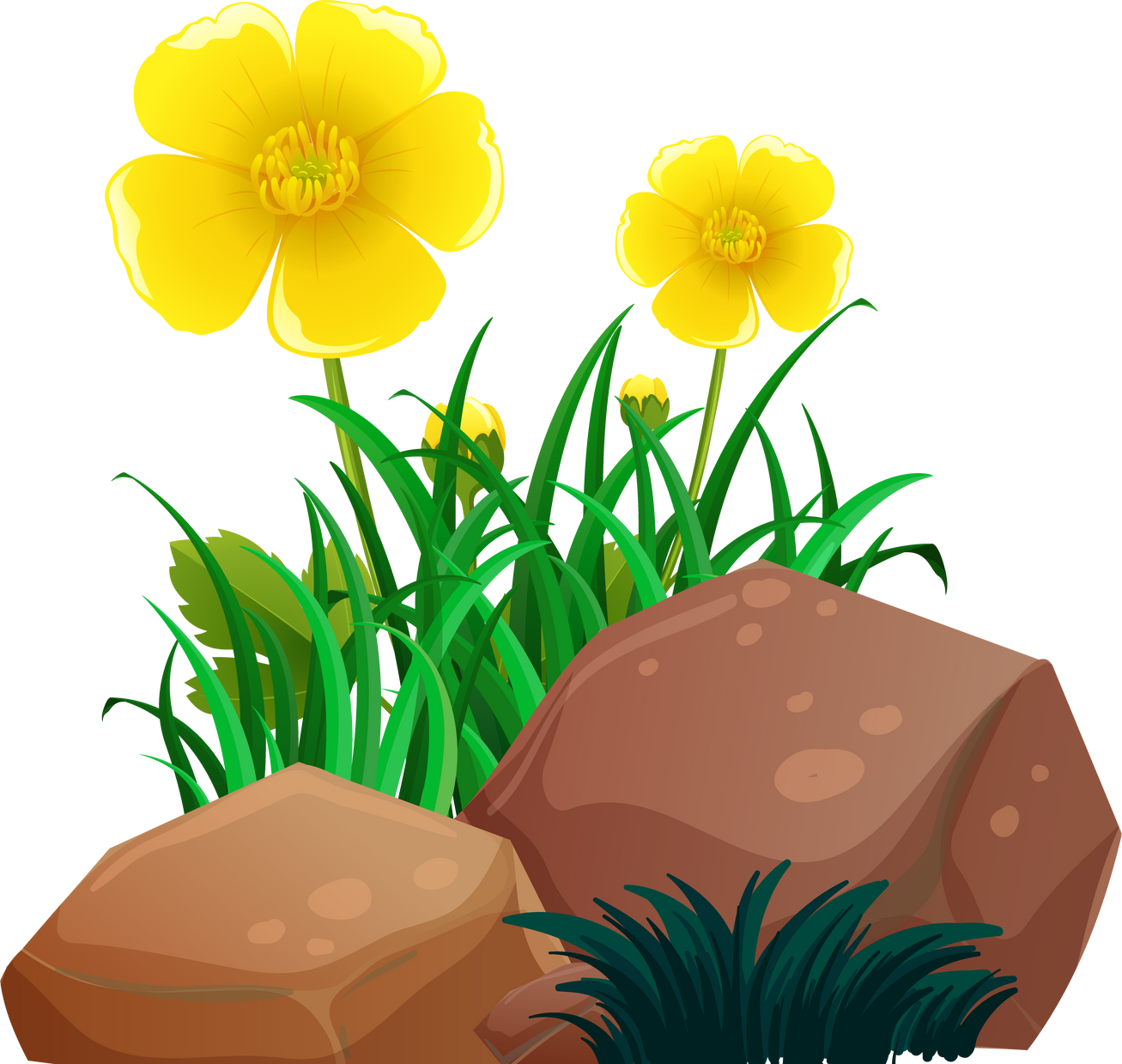 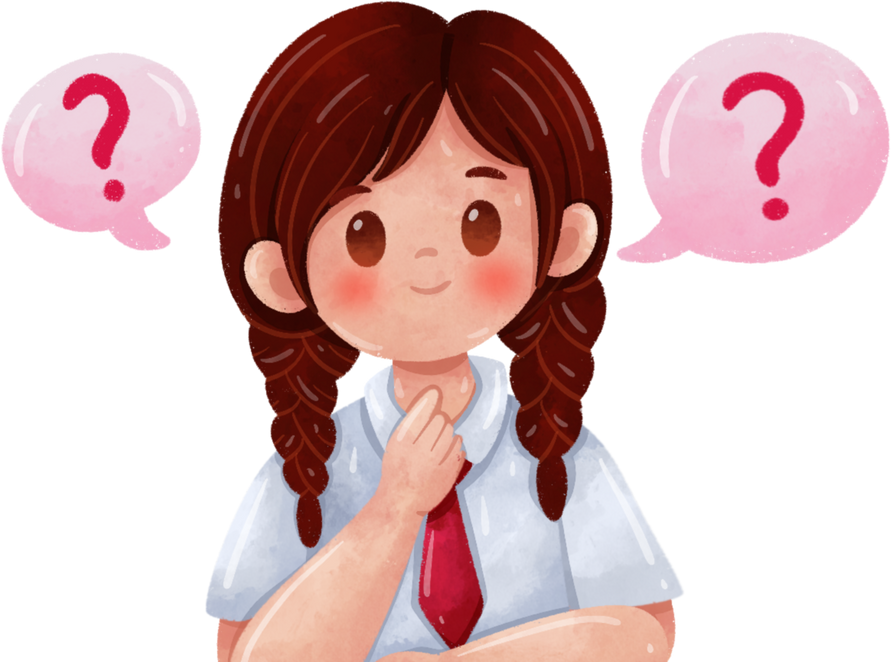 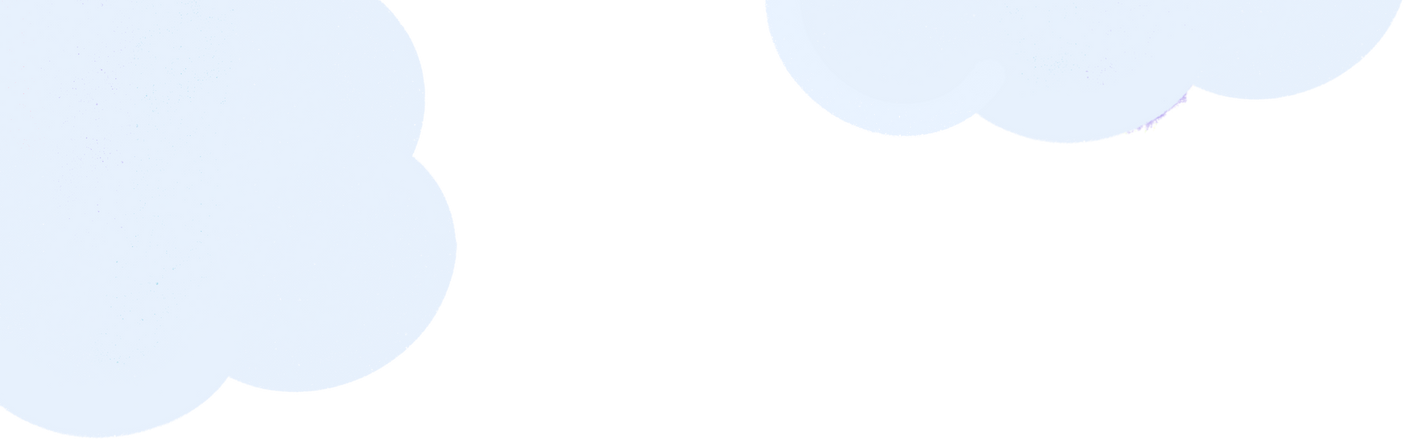 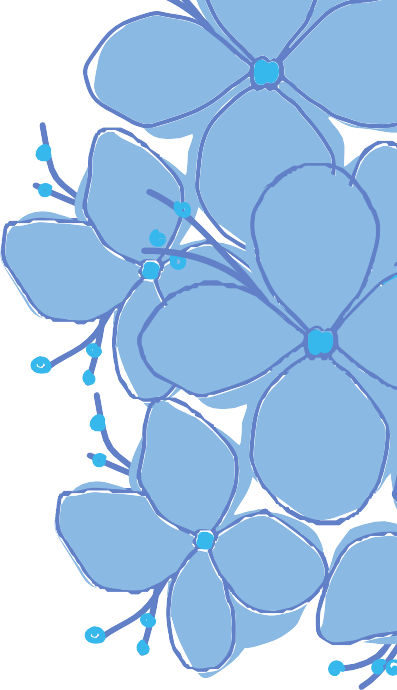 Tình	hình		chung	ở	Quảng		Ninh	sau	ngày	Cách mạng	tháng	Tám	năm	1945	thành		công
Quân	dân	Quảng	Ninh	chiến	đấu chống	thực	dân	Pháp	(1946	-	1950)
Quân	 dân	Quảng	 Ninh	đẩy	mạnh	chiến tranh	du	kích,	phối	hợp	với	chiến	trường cả		nước	kháng		chiến	chống		thực	dân	Pháp (1951-1954)
Nguyên	nhân	thắng	lợi,	ý	nghĩa	lịch sử		của	cuộc	kháng	chiến	chống	Pháp	ở Quảng		Ninh
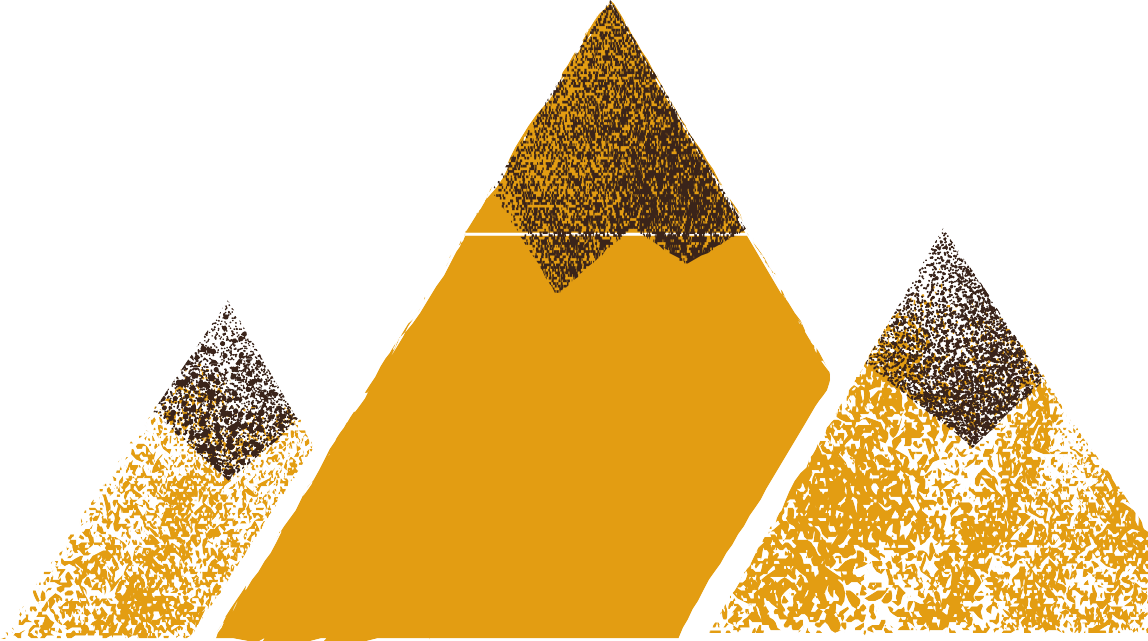 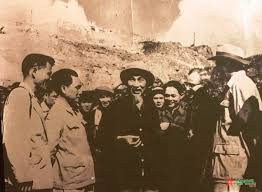 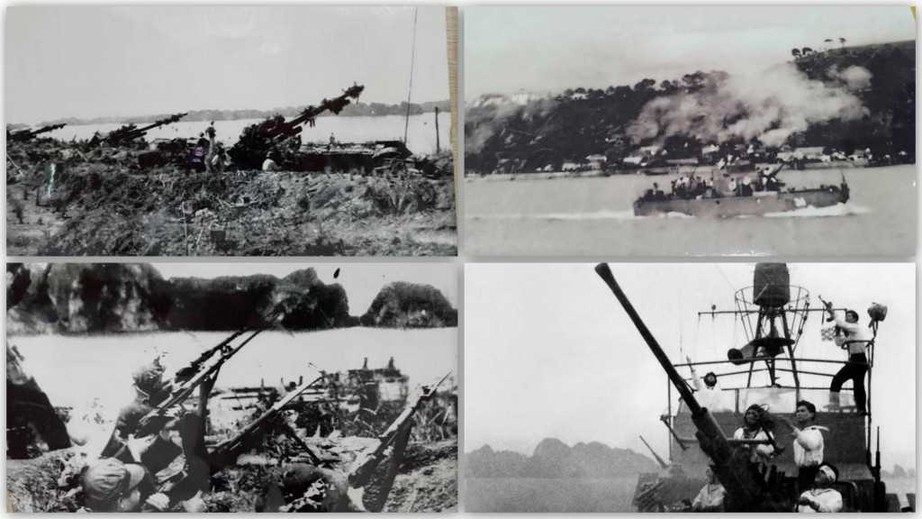 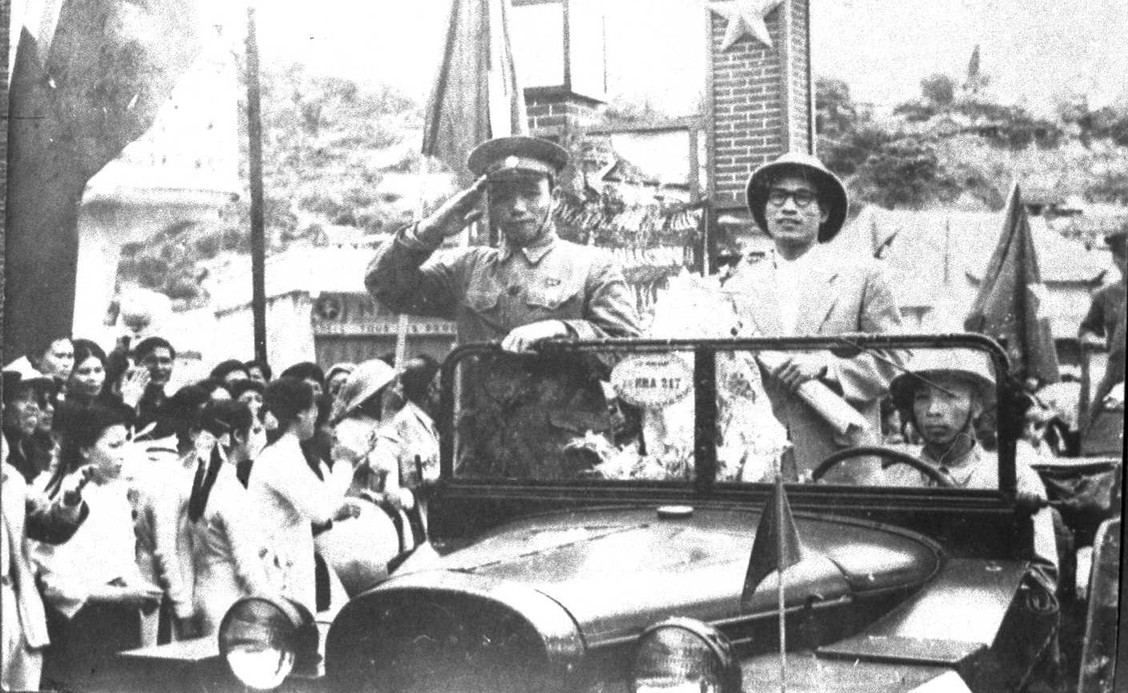 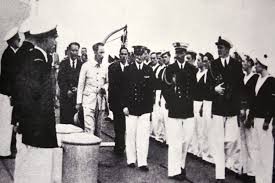 1. Tình hình chung ở Quảng Ninh sau ngày Cách mạng tháng Tám năm 1945 thành công
HOẠT ĐỘNG NHÓM
GV chia 4 nhóm lần 1 thảo luận (5 phút)
+ Nhóm 1,2: Tìm hiểu khó khăn
+ Nhóm 3,4: Tìm hiểu thuận lợi
GV chia nhóm lần 2, chia sẻ kết quả sau hoạt động nhóm lần 1 (5 phút)
+ Nhóm 1,3: Tìm hiểu khó khăn
+ Nhóm 2,4: Tìm hiểu thuận lợi HS hoạt động nhóm thảo luận
Đại diện 2 nhóm báo cáo sản phẩm
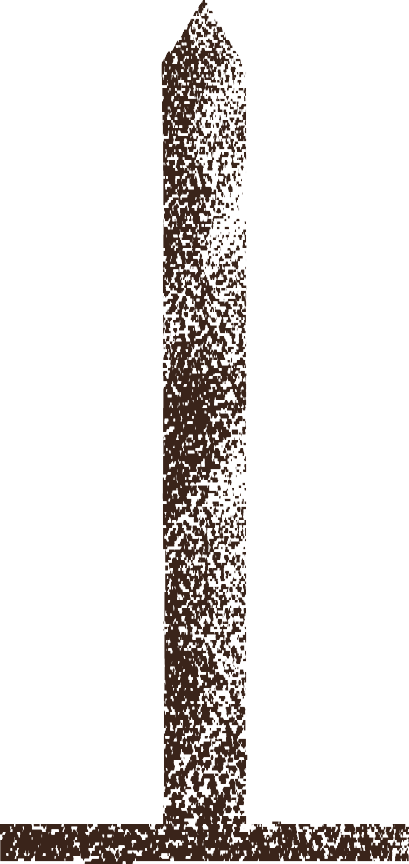 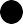 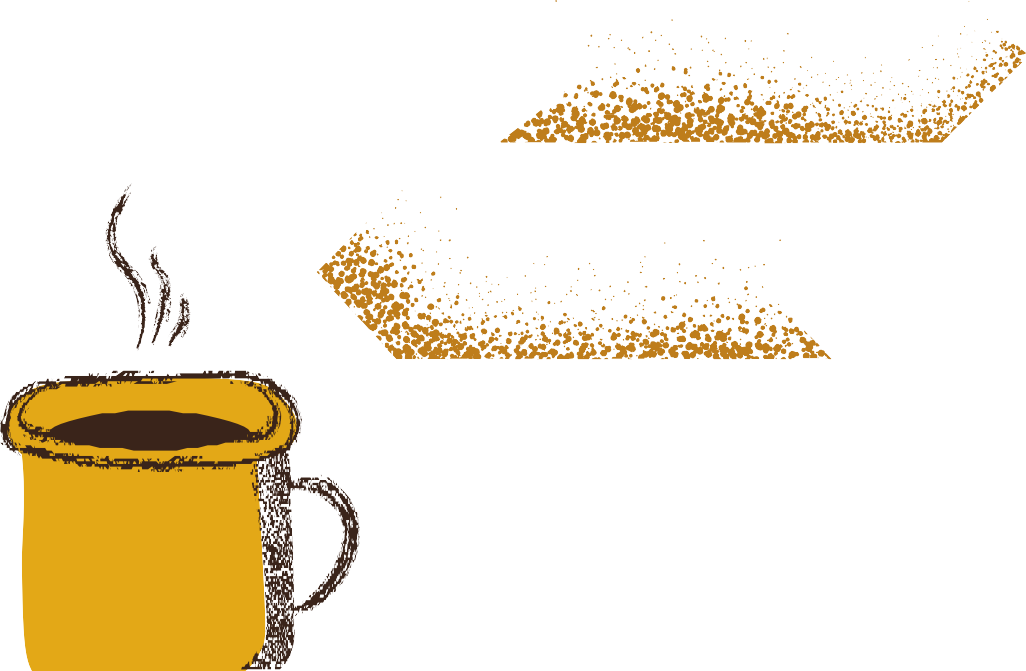 1.	Tình	hình		chung	ở	Quảng		Ninh	sau	ngày	Cách mạng	tháng	Tám	năm	1945	thành		công
b.	Thuận	lợi
a.	Khó	khăn

Về	chính	trị
Về	kinh	tế:
Xã	hội,	văn	hóa
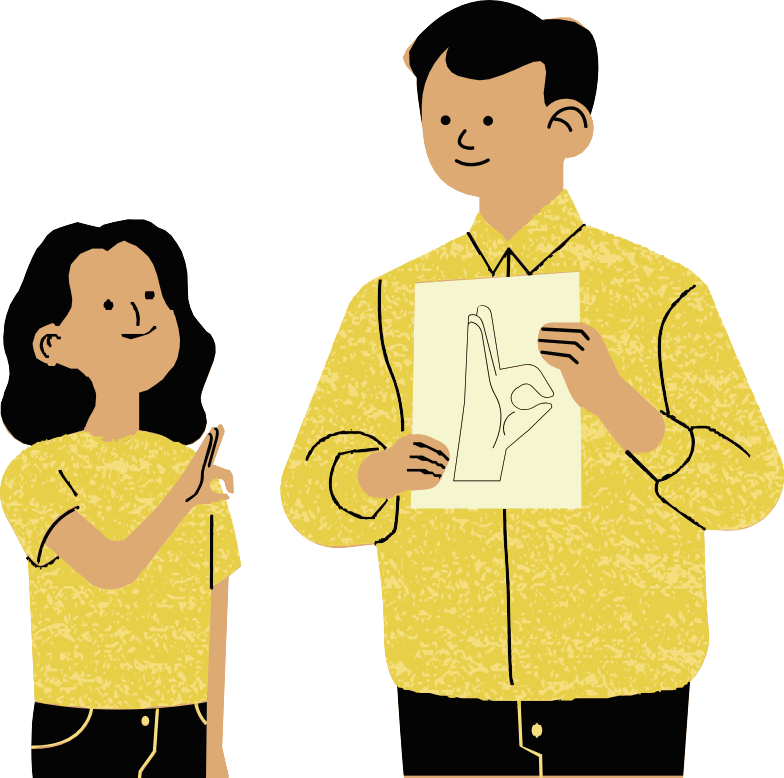 1.	Tình	hình		chung 	ở	Quảng		Ninh	sau	ngày	Cách mạng	tháng	Tám	năm	1945	thành		công
Thù trong, giặc ngoài đang tìm cách lật đổ chính quyền cách mạng mới.
Chính quyền cách mạng đã được thành lập nhưng phải lo giải quyết những hậu quả về kinh tế, xã hội của chế độ cũ để lại.
a.	Khó	khăn
-	Về	chính	trị
Các	chủ	mỏ	người	Pháp	tiếp	tục	khai	thác	than.
Các	ngành	kinh	tế	khác	ngừng	trệ,	ngành	nông nghiệp	trong	tình		trạng	lạc	hậu.
-	Về	kinh	tế
Nạn	đói	đầu	năm	1945	làm	chết	hàng	ngàn	người.
Tệ	nạn	xã	hội	vẫn	còn	tồn	tại	trong	khu	mỏ.
Đa	số	người	dân	bị	mù	chữ,
Bệnh	viện	trang	thiết	bị	sơ	sài.
-	Xã	hội,	văn hóa
1.	Tình	hình		chung	ở	Quảng		Ninh	sau	ngày	Cách mạng	tháng	Tám	năm	1945	thành		công
b.	Thuận	lợi
Tháng	9-1945,	chính	quyền	cách	mạng	và	Ban	Cán	sự	Đảng	tỉnh Quảng	Yên	được		thành	lập.
Đặc	khu	Hòn	Gai	trực	thuộc	Trung	ương,	Uỷ	ban	Nhân	dân	Cách mạng		Khu	đặc	 biệt		Hòn		Gai	được	thành	lập.
Các	mỏ	than	ở	Hòn	Gai	được	khôi	phục.
Chủ	mỏ	người	Pháp		phải	chấp	hành	nghiêm	chỉnh	chính	sách	thực hiện	ngày	làm	8	giờ,	trả	lương	đúng	hạn,	không	được	đánh	đập		thợ.
Đời	sống	nhân	dân	các	dân	tộc	ở	Quảng		Ninh		được		cải	thiện	Uy tín	của	Đảng	và	 Mặt		trận	Việt	Minh	ngày	càng	được	nâng	cao.
2.	Quân	dân	Quảng	Ninh	chiến	đấu	chống	thực	dân Pháp	(1946-1950)

Sau CMT8 năm 1945, Thực dân Pháp đã có hành động gì?


Pháp  âm  mưu  quay  trở  lại xâm lược Việt Nam, núp bóng quân  Anh  liên  tiếp  có  hành động gây hấn.
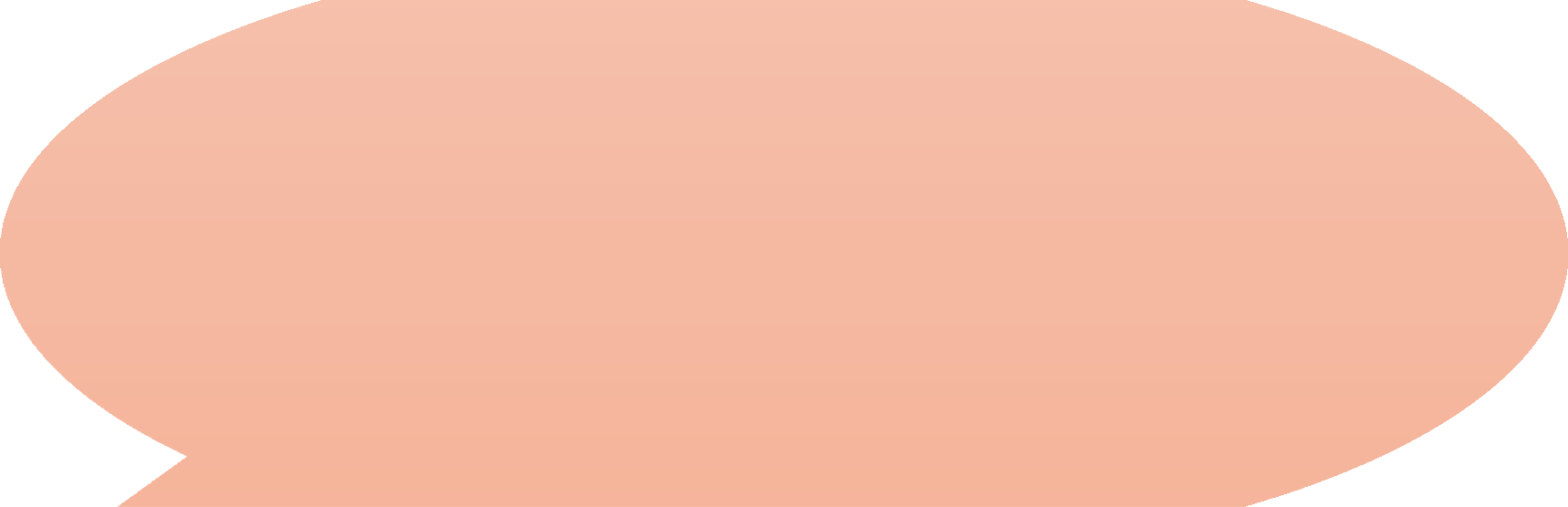 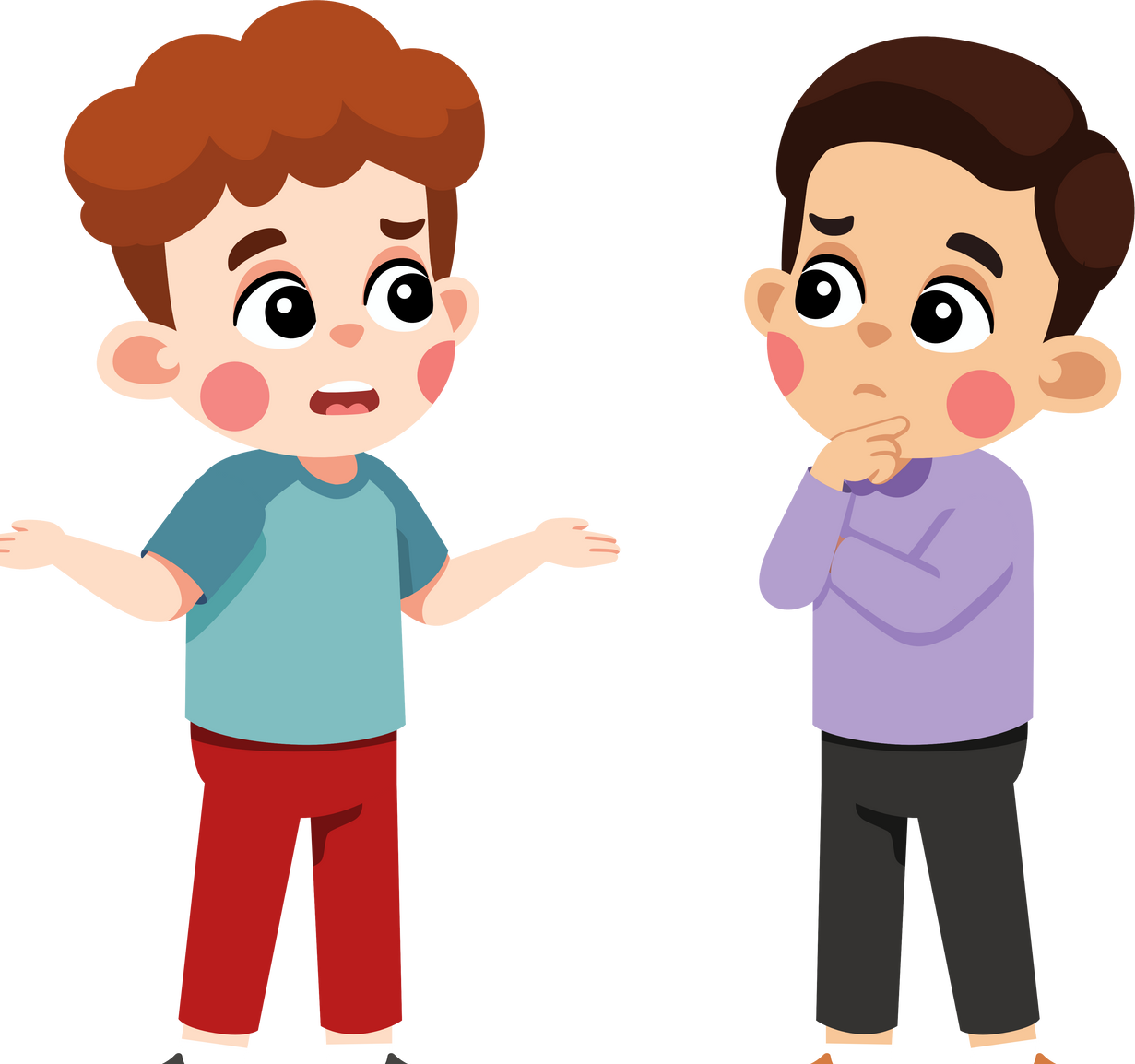 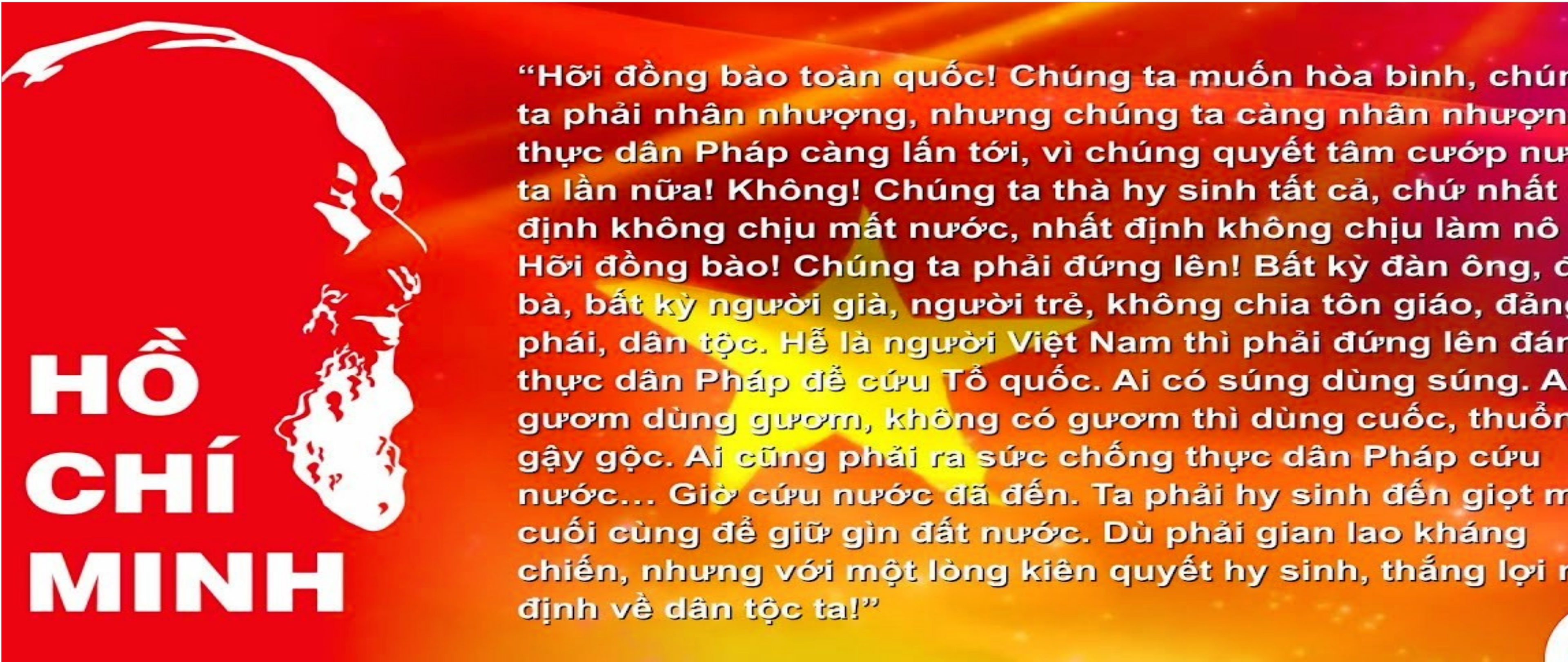 2.	Quân	dân	Quảng	Ninh	chiến	đấu	chống	thực	dân Pháp	(1946-1950)
rước tình hình đó, Bác Hồ ã ra lời kêu gọi như thế
ào trong ngày 19/12/1946?
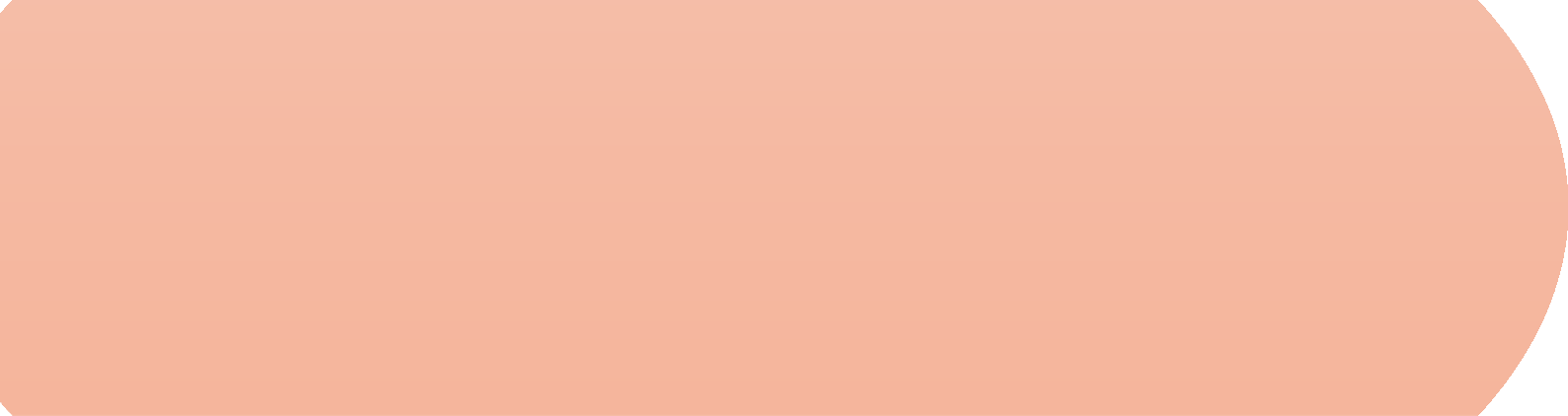 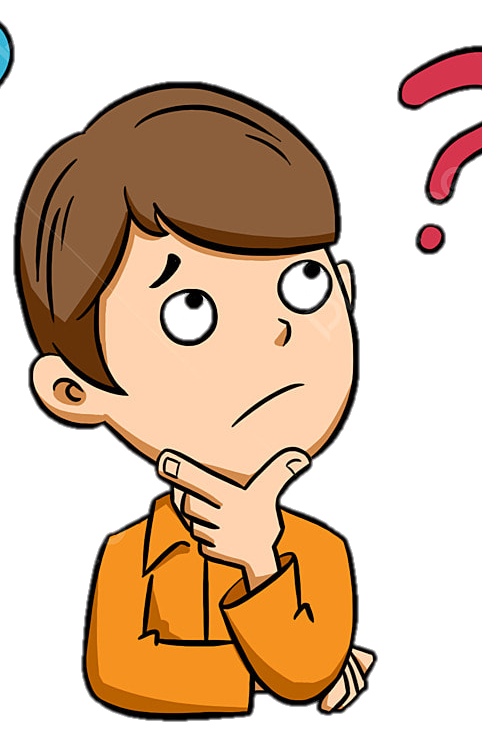 Nội	Những	năm	đầu	cuộc	kháng	chiến	toàn
dung	quốc	chống	Pháp	(1946-195)
2.	Quân	dân	Quảng	Ninh	chiến	đấu	chống	thực	dân Pháp	(1946-1950)
Kế sách “vườn không nhà trống“.
Tháng 5-1948, Tỉnh uỷ Hải Ninh ra kế hoạch “Đông Tiến” nhằm mở rộng phạm vi hoạt động, chuyển từ chỗ bị động
Nhiệm	vụ sang thể chủ động,
Tháng 6-1948, Đại hội đại biểu liên tỉnh Quảng Hồng lần thứ hai đã đề ra phương hướng nhiệm vụ trong thời kì tới và công tác xây dựng cơ sở, đấu tranh ở vùng sau lưng địch, đẩy mạnh công tác du kích chiến.
Chuyển địch từ thế chủ động sang bị động.
Quân ta chiếm được lại các cơ sở kinh tế ở các huyện vụ Duyên hải.
Trên cơ sở đó, thành lập	đặc khu đội dân quân Hòn Gai
(9/1949) và tiểu đoàn Bạch Đằng (1/1/1950)
Kết	quả
Ý	nghĩa
3. Quân dân Quảng Ninh đẩy mạnh chiến tranh du kích, phối hợp với chiến trường cả nước kháng chiến chống thực dân Pháp (1951-1954)
+ N1,2: Tìm hiểu cuộc chiến đấu chống thực dân Pháp	của	quân	dân	Quảng	Ninh	(1951-1952)
+ N3,4: Sự phối hợp cùng cả nước giành thắng lợi	quyết	định	(1953-1954)
(gợi	ý:	Hoàn	cảnh,	nhiệm	vụ,	kết	quả,	ý	nghĩa)
-	HS	thảo	luận	theo	nhóm.
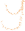 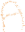 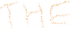 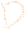 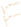 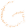 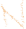 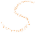 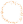 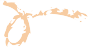 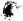 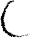 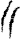 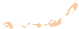 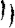 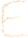 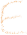 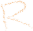 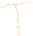 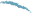 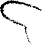 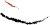 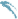 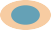 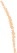 3. Quân dân Quảng Ninh đẩy mạnh chiến tranh du
kích, phối hợp với chiến trường cả nước kháng chiến chống thực dân Pháp (1951-1954)
Cuộc	kháng	chiến	chống	Pháp	(1951-1954))
Nội dung
Giai	đoạn	1951-1952	Giai	đoạn	1953-1954
Phát triển lực lượng vũ trang tập trung và dân quân du kích.
Thực hiện kìm chân địch trên khắp các địa bàn; khi có điều kiện sẽ tiến công giải phóng đất đai.
Phong trào “tìm địch mà đánh”
- Thực hiện kế hoạch nghi binh,
Nhiệm	tiêu diệt các đồn bảo an, vận
vụ	chuyển thóc từ vùng địch ra vùng tự do
- Ta tiêu diệt và bắt sống 2021 tên, làm bị thương 1025 tên, phố
Ở Quảng Yên,	đánh 400 trận, tiêu diệt và loại khỏi vòng chiến đấu 3.500 tên.
Riêng Tiểu đoàn Bạch Đằng đánh 23 trận, tiêu diệt 776 tên địch, bắt sống 324 tên (1/4 là lĩnh Âu Phi).
Kết	quả	14 vị trí, thu 409 súng các loại,
phá huỷ 49 xe cơ giới, 6 xe tăng và xe bọc thép.
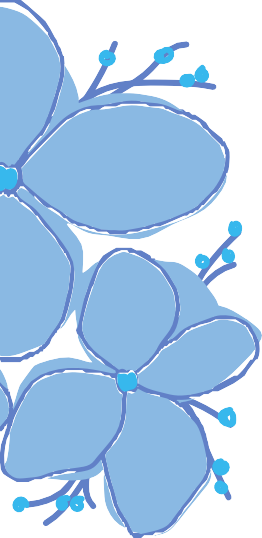 4.	Nguyên	nhân	thắng	lợi,	ý	nghĩa	lịch	sử	của cuộc	kháng	chiến	chống	Pháp	ở	Quảng	Ninh
b.	Ý	nghĩa	lịch	sử
a.	Nguyên	nhân	thắng	lợi

Sự lãnh đạo sáng suốt của Đảng bộ và chính quyền các tỉnh Quảng Yên, Hải Ninh và Đặc khu Hòn Gai.
Giai cấp công nhân ngày căng trưởng thành, các lực lượng vũ trang ngày càng lớn mạnh.
Sự phối hợp với chiến trường cả nước chống thực dân Pháp và can thiệp Mĩ.
Chấm  dứt  ách  thống  trị  của  thực dân Pháp trên vùng mỏ.
Quảng  Ninh  được  hoàn  toàn  giải phóng, chuyển sang giai đoạn cùng miền Bắc xây dựng chủ nghĩa xã hội trên vùng đất mỏ.
Thắng lợi của cuộc kháng chiến
giăng đòn nặng nề vào tham vọng của bọn thực dân và tay sai.
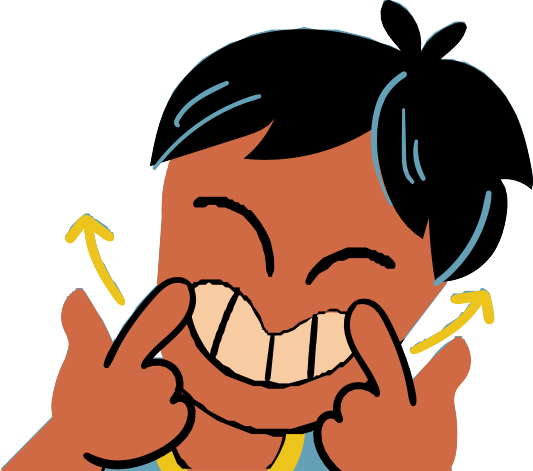 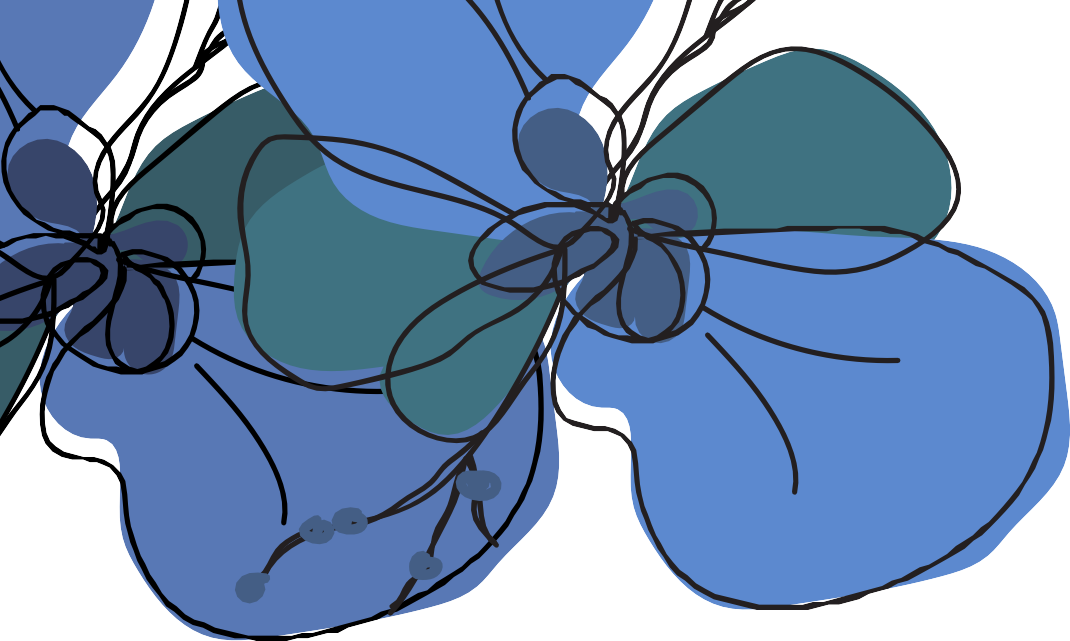 HOẠT	ĐỘNG	VẬN	DỤNG
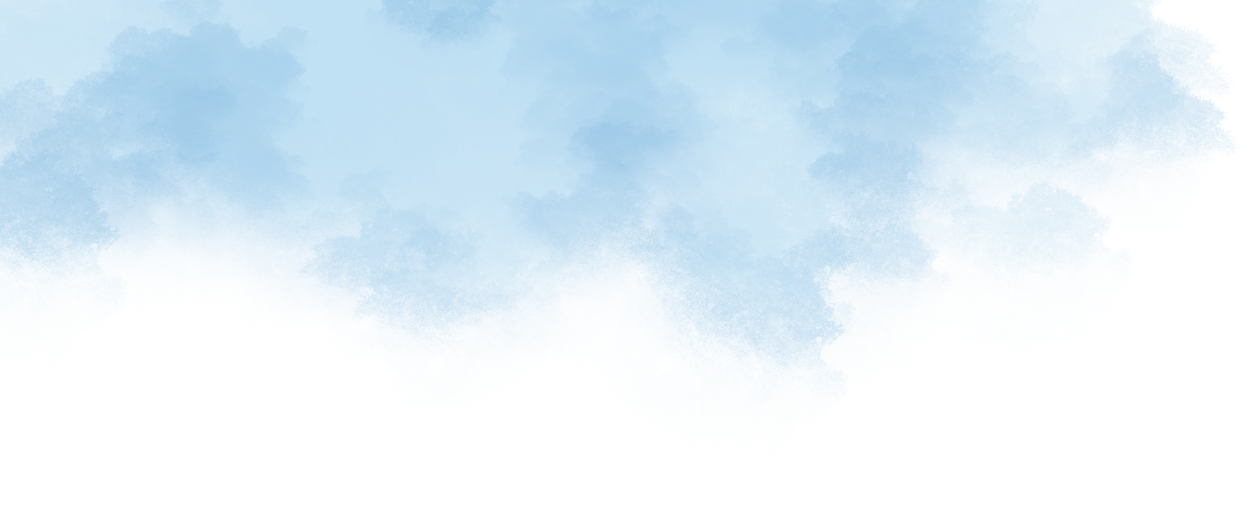 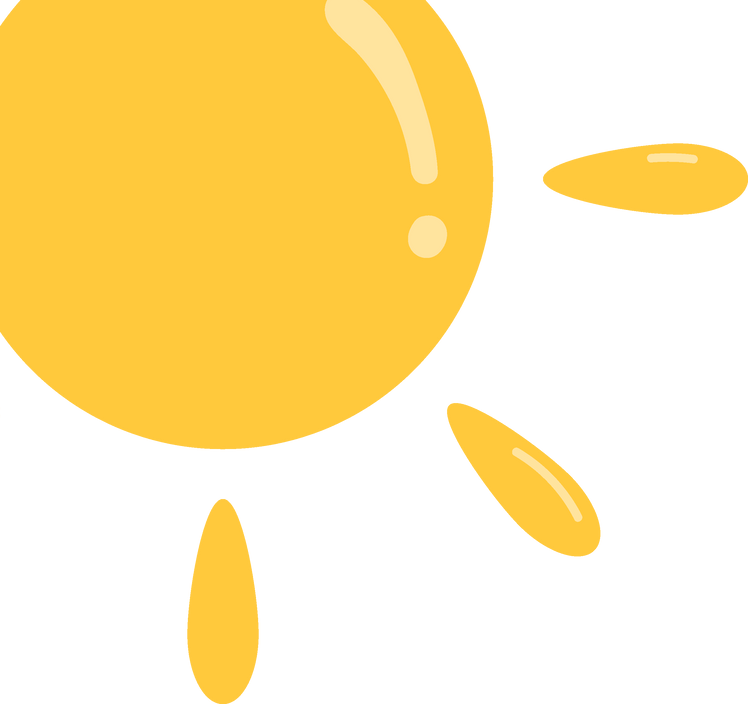 1. Tham quan Bảo tàng Quảng Ninh, tìm hiểu về một sự kiện lịch sử ở Quảng Ninh trong cuộc kháng chiến chống thực dân Pháp (1946-1954) và tập làm hướng dẫn viên giới thiệu về sự kiện đó.
2. Viết 1 đoạn văn (khoảng 300 từ) về một sự kiện diễn ra tại địa phương trong cuộc kháng chiến toàn quốc chống thực dân Pháp (1946-1954)
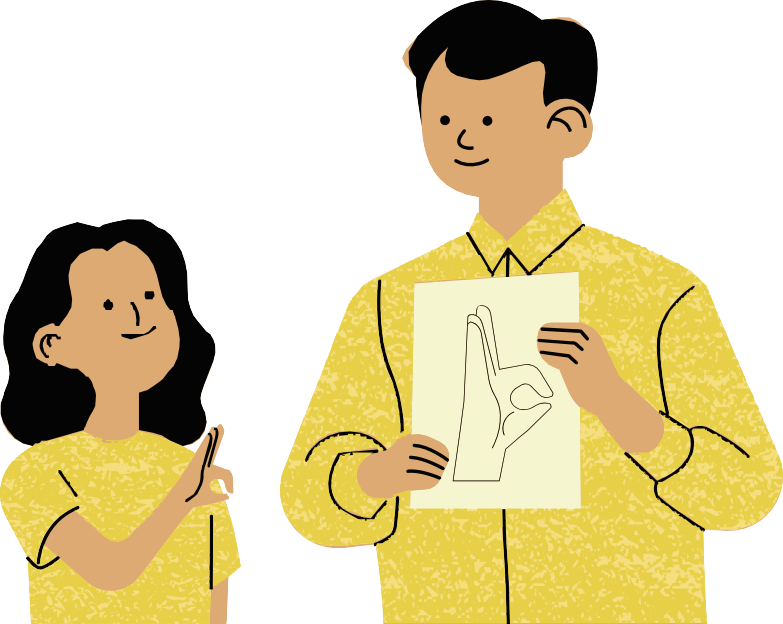